Electric Vehicle Integration into the Grid
Joseph Flanagan
11/17/14
NPRE 498-ES
Outline
Vehicle Electrification
Effect on electric grid
Vehicle to Grid
Demonstration projects
Lithium reserves
Electric Vehicles
Propelled by electric motor
Li-ion batteries to store energy
Improved efficiency and reduced greenhouse gas emissions
Tesla, Leaf, and Volt currently in production
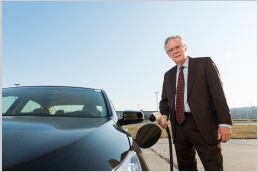 [Speaker Notes: http://www.honda.com/newsandviews/article.aspx?id=7502-en]
Impacts Assessment to the Current Grid
Pacific Northwest National Laboratory
Plug-in hybrid electric vehicles
Can drive 33 miles on electricity
Excess supplemented by gasoline engine
[Speaker Notes: Kintner-Meyer MCW, KP Schneider, and RG Pratt.  2007.  "Impacts Assessment of Plug-in Hybrid Vehicles on Electric Utilities and Regional US Power Grids: Part 1: Technical Analysis." Online Journal of EUEC 1:paper # 04.]
Impacts Assessment to the Current Grid
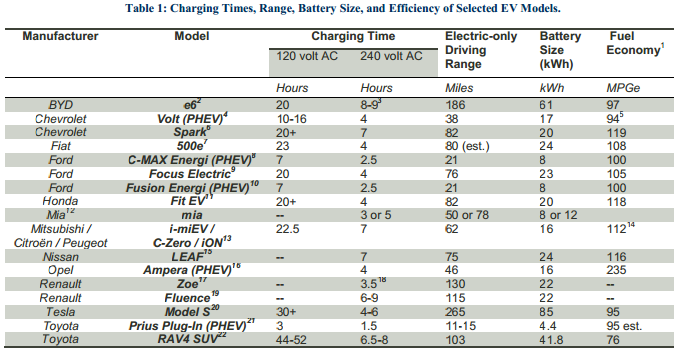 [Speaker Notes: http://assets.fiercemarkets.com/public/sites/energy/reports/evrgridreport.pdf]
Valley Filling
Grid resources are not fully utilized
Capable of an increase of 910 billion kWh electrical generation (24% increase in generation)
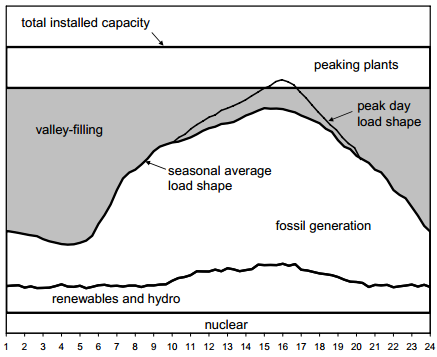 [Speaker Notes: http://energyenvironment.pnnl.gov/ei/pdf/PHEV_Feasibility_Analysis_Part1.pdf]
Current Grid Integration
Valley filling could support 73% of the US light duty vehicle fleet
43% if charged only from 6 pm 
Displace 52% of oil imports
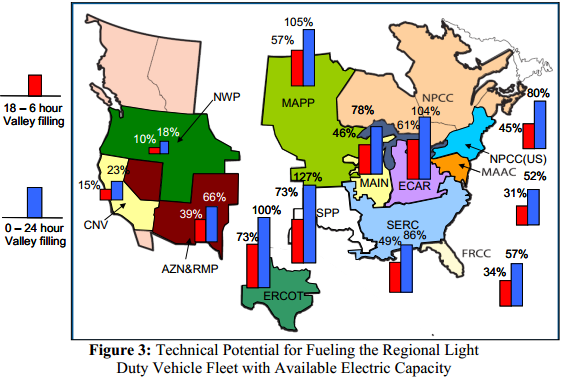 [Speaker Notes: LDV classification: cars, pickup trucks, SUVs, vans
http://energyenvironment.pnnl.gov/ei/pdf/PHEV_Feasibility_Analysis_Part1.pdf]
Vehicle-to-Grid (V2G) Concept
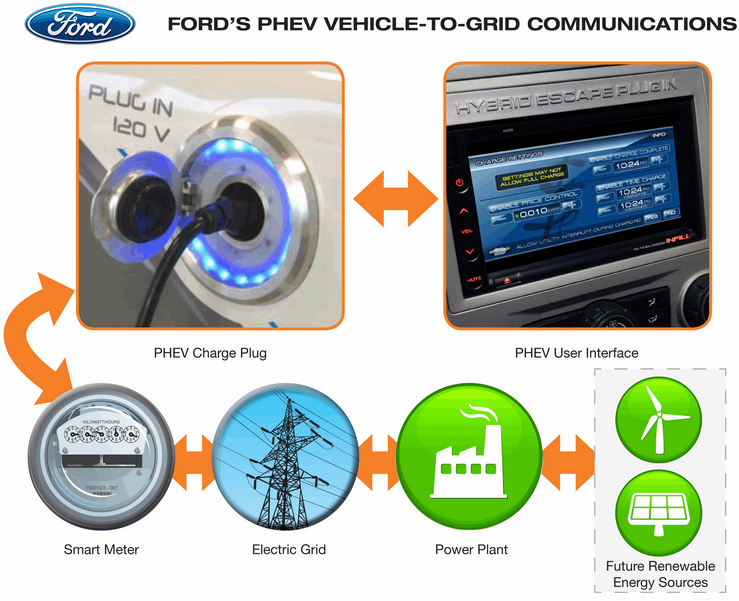 Electric vehicles as spinning reserves
Consider 1000 vehicles with 10 kWh batteries -> 10 MWh potential storage!
[Speaker Notes: http://www.sciencedaily.com/releases/2007/12/071203133532.htm
https://gigaom.com/2009/10/22/ford-aims-to-connect-its-plug-in-cars-with-smart-meters-by-2015/]
V2G Benefits
Peak shaving and valley filling
Helps regulate the grid
Individuals can profit by supplying power at peak demand
Utilities don’t need to invest as heavily in peaking plants and storage
Could be worth $4000/car to utilities
[Speaker Notes: http://www.sciencedaily.com/releases/2007/12/071203133532.htm]
Current Projects
Pentagon purchased a $20 million pilot V2G-capable fleet
PJM and the University of Delaware
Later partnered with Honda
PG&E and Google
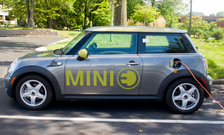 [Speaker Notes: http://www.defense.gov/News/NewsArticle.aspx?ID=118971
http://www.pjm.com/markets-and-operations/advanced-tech-pilots.aspx?nrg&p=1
http://www.honda.com/newsandviews/article.aspx?id=7502-en
http://www.theguardian.com/environment/2009/jun/19/denmark-wind-electric-cars
http://www.prnewswire.com/news-releases/pge-teams-with-google-to-demonstrate-vehicle-to-grid-technology-at-the-companys-mountain-view-campus-58163877.html]
EDISON Project: Wind Power Integration in Denmark
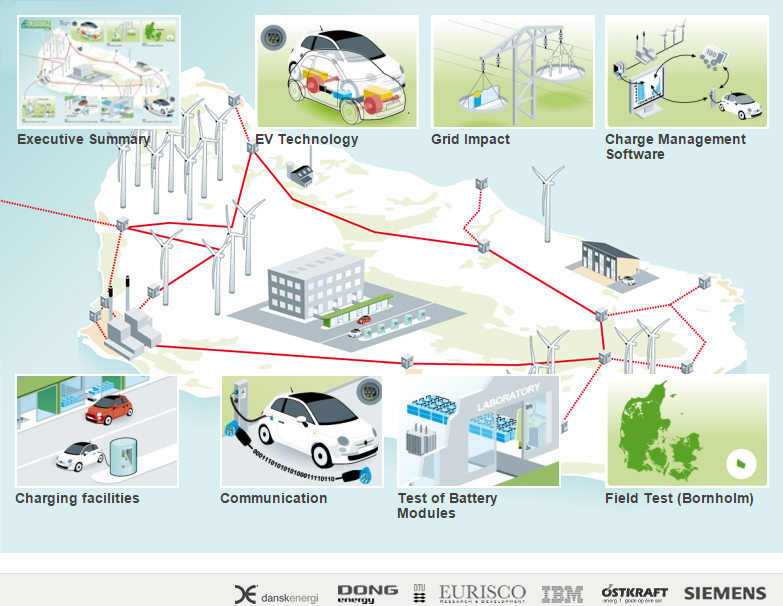 [Speaker Notes: http://www.edison-net.dk/]
Lithium Supply
How much lithium is there?
Yearly production: 35,000 tons
Global reserves: 13,000,000 tons
Global resources: 34,000,000 tons
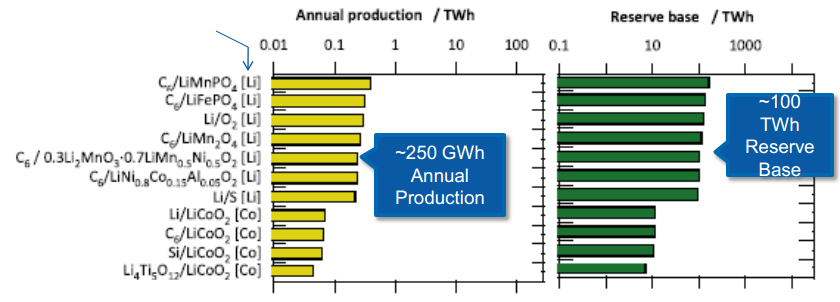 [Speaker Notes: http://minerals.usgs.gov/minerals/pubs/commodity/lithium/mcs-2014-lithi.pdf
http://www.nrel.gov/vehiclesandfuels/energystorage/pdfs/52393.pdf
C. Wadia et al. Journal of Power Sources 196 (1022) 593-1598]
Lithium Supply
Lithium reserves should be able to support highly aggressive electric vehicle adoption
Will require a 7%/year increase in annual production
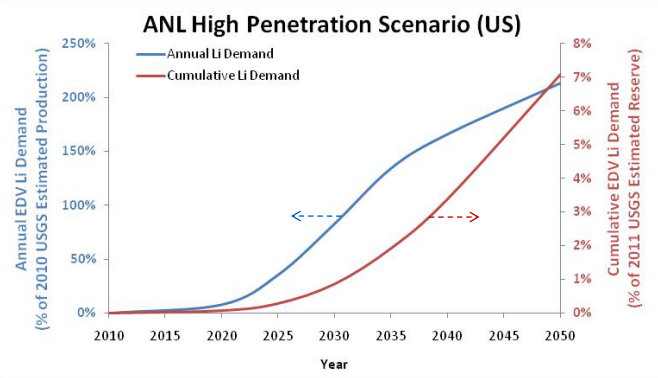 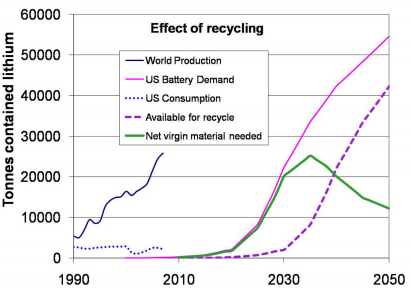 [Speaker Notes: L. Gaines et al., “Lithium-Ion Batteries: Possible Materials Issues,” ANL 2010
http://www.transportation.anl.gov/pdfs/B/626.PDF]
Outlook
Electric vehicles are increasingly being adopted
Huge, accessible energy storage base
V2G systems are currently being field-tested
Contingent on electric vehicle adoption
Improved battery technology will increase capacity and cycle life
Sources
Grid integration
http://energyenvironment.pnnl.gov/ei/pdf/PHEV_Feasibility_Analysis_Part1.pdf
http://assets.fiercemarkets.com/public/sites/energy/reports/evrgridreport.pdf
V2G
http://www.sciencedaily.com/releases/2007/12/071203133532.htm 
http://www.udel.edu/V2G/index.html
Lithium resources
USGS: http://minerals.usgs.gov/minerals/pubs/commodity/lithium/mcs-2014-lithi.pdf 
NREL: http://www.nrel.gov/vehiclesandfuels/energystorage/pdfs/52393.pdf 
ANL: http://www.transportation.anl.gov/pdfs/B/626.PDF
Sources
Demonstration Projects
Denmark: http://www.edison-net.dk/ 
Google: http://www.prnewswire.com/news-releases/pge-teams-with-google-to-demonstrate-vehicle-to-grid-technology-at-the-companys-mountain-view-campus-58163877.html
Honda: http://www.honda.com/newsandviews/article.aspx?id=7502-en
PJM: http://www.pjm.com/markets-and-operations/advanced-tech-pilots.aspx?nrg&p=1
Pentagon: http://www.defense.gov/News/NewsArticle.aspx?ID=118971